Halloween Candy 
to 20
Three Act Task
Act One
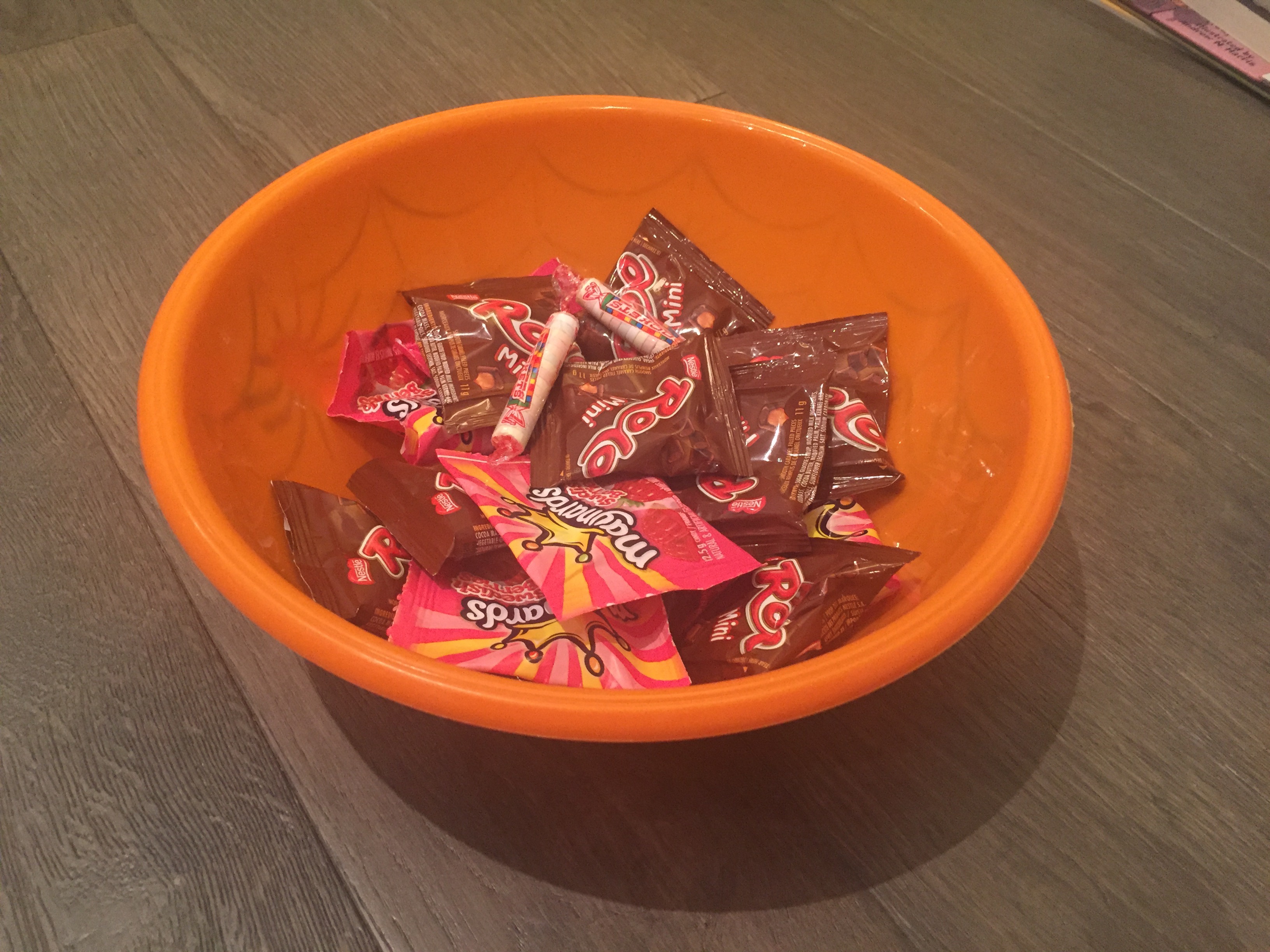 Act Two
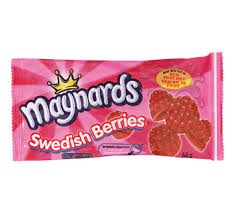 9
8
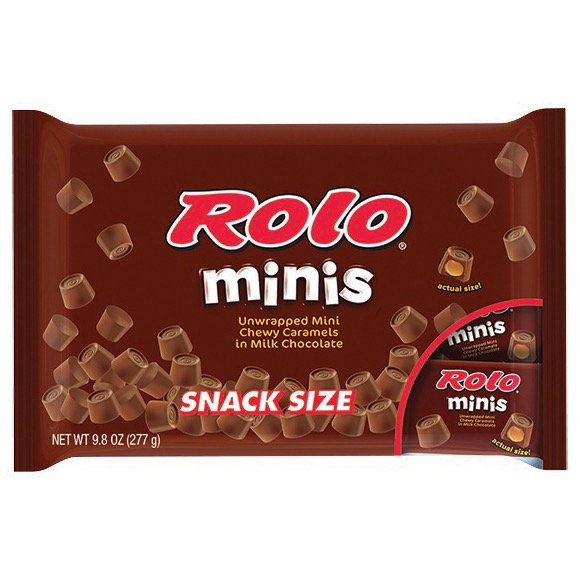 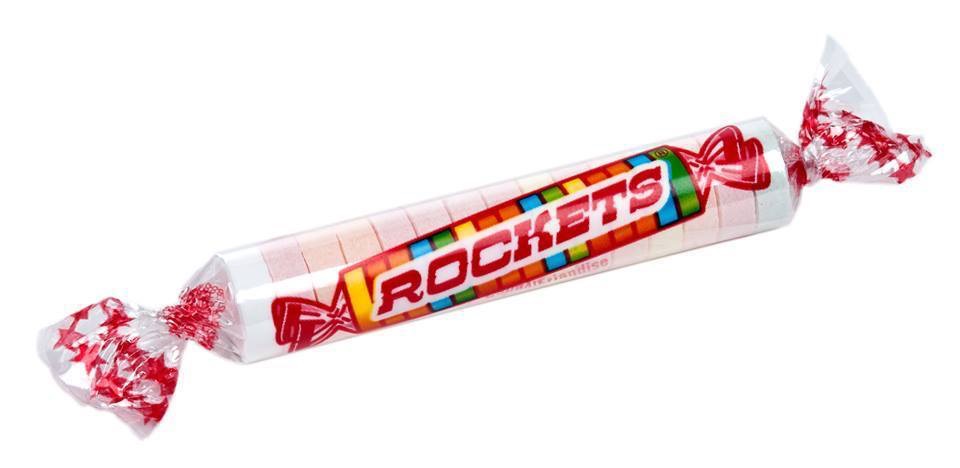 2
Act Three